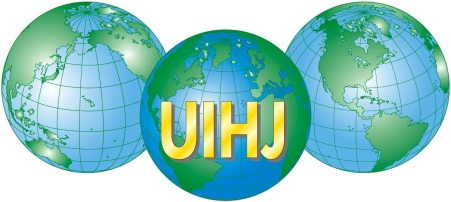 Niveau d’ éducation et de formation de l’agent d’exécution mondial
Aída Kemelmajer de Carlucci
Conseil scientifique
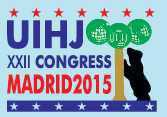 Point de départ

La société, le monde, change; 

Est-il possible résister le changement?

Les professions doivent changer. L’éducation doit changer
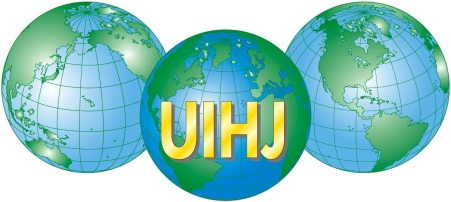 Les sept savoirs nécessaires à l’éducation du futur. 

Edgar Morin. Unesco.

Il y a sept savoirs « fondamentaux » que l’éducation du futur devrait traiter dans toute société.
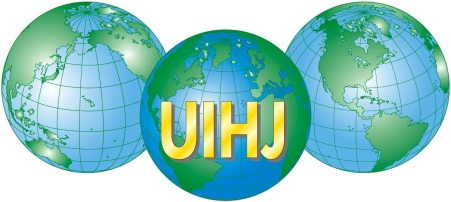 1. Les cécités de la connaissance : l’erreur et l’illusion.
L’éducation doit montrer qu’il n’est pas de connaissance qui ne soit, à quelque degré que ce soit, menacée par l’erreur et par l’illusion. La théorie de l’information montre qu’il y a risque d’erreur sous l’effet de perturbations aléatoires ou bruits (noise), dans toute transmission d’information, toute communication de message.
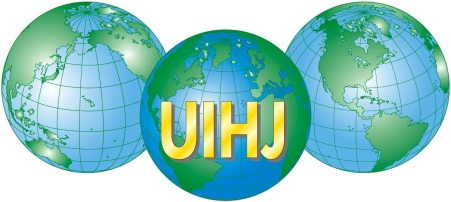 Toute connaissance comporte en elle le risque de l’erreur et de l’illusion. L’éducation du futur doit affronter le problème à deux visages de l’erreur et de l’illusion. La plus grande erreur serait de sous-estimer le problème de l’erreur, la plus grande illusion serait de sous-estimer le problème de l’illusion. La reconnaissance de l’erreur et de l’illusion est d’autant plus difficile que l’erreur et l’illusion ne se  reconnaissent nullement comme telles.
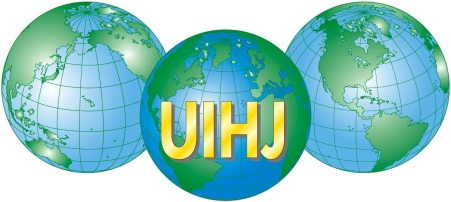 2. Les principes d’une connaissance pertinente.
La suprématie d’une connaissance fragmentée selon les disciplines rend souvent incapable d’opérer le lien entre les parties et les totalités et doit faire place à un mode de connaissance capable de saisir ses objets dans leurs contextes, leurs complexes, leurs ensembles.

Il est nécessaire de développer l’aptitude naturelle de l’esprit humain à situer toutes ses informations dans un contexte et un ensemble. Il est nécessaire d’enseigner les méthodes qui permettent de saisir les relations mutuelles et influences réciproques entre parties et tout dans un monde complexe.
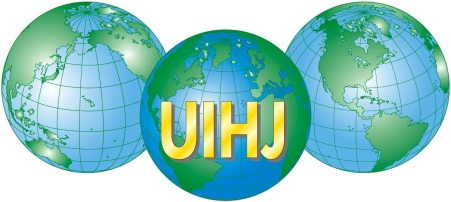 3. Affronter les incertitudes.

L’inattendu nous surprend. C’est que nous nous sommes installés en trop grande sécurité dans nos théories et nos idées, et que celles-ci n’ont aucune structure d’accueil pour le nouveau. Or le nouveau jaillit sans cesse. On ne peut jamais le prévoir tel qu’il se présentera, mais on doit s’attendre à sa venue, c’est-à-dire s’attendre à l’inattendu.
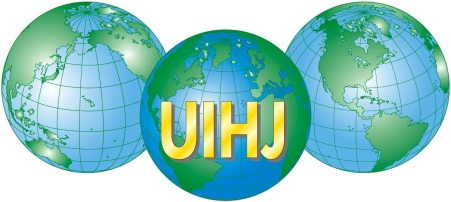 Les sciences nous ont fait acquérir beaucoup de certitudes, mais nous ont également révélé au cours du XXe siècle d’innombrables domaines d’incertitudes. L’enseignement devrait comporter un enseignement des incertitudes qui sont apparues dans les sciences physiques, les sciences de l’évolution biologique et les sciences historiques.
Il faudrait enseigner des principes de stratégie, qui permettent d’affronter les aléas, l’inattendu et l’incertain, et de modifier leur développement, en vertu des informations acquises en cours de route. Il faut apprendre à naviguer dans un océan d’incertitudes à travers des archipels de certitude.
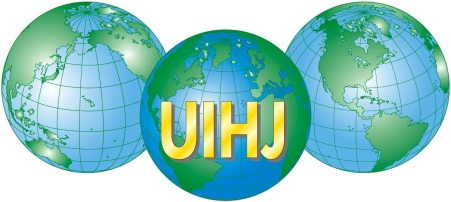 4. Enseigner l’identité terrienne.  

Le destin désormais planétaire du genre humain est une autre réalité clé ignoré par l’enseignement. La connaissance des développements de l’ère planétaire qui vont s’accroître dans le XXI’ siècle, et la reconnaissance de l’identité terrienne, qui sera de plus en plus indispensable pour chacun et pour tous, doivent devenir un des objets majeurs de l’enseignement.
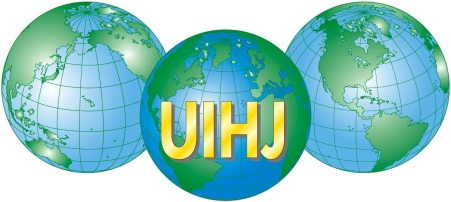 Atterrissons dans notre profession


La crises du système judiciaire

La crises de l’éducation
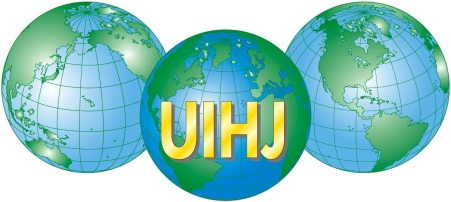 Qu’est-ce qu’on étudie?

Tendance à l’indépendance du droit judiciaire ou de la procédure par rapport au droit matériel
Est-ce-t-elle une connaissance pertinente?

Comment on est évalué?
Normalement, un examen. Affrontons-nous les incertitudes?
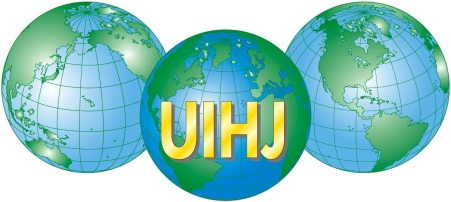 Certains points basiques pour envisager le changement
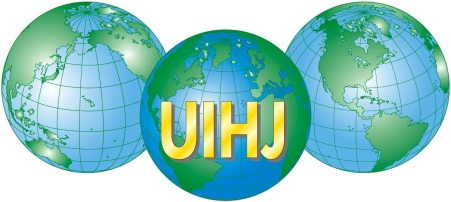 1. L’informatique, instrument nécessaire dans tous les métiers et professions




2. Nouveau rôle du professeur
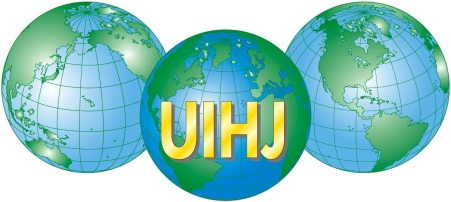 3. Matières nécessaires
(a) Droit International privé. Une expérience avec la Convention de La Haye
(b) Droit international des Droits de l’homme
(c) Soft law. 
(d) Médiation
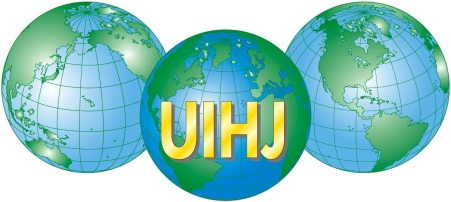 4. Actualisation permanente


Université ou collèges professionnels?
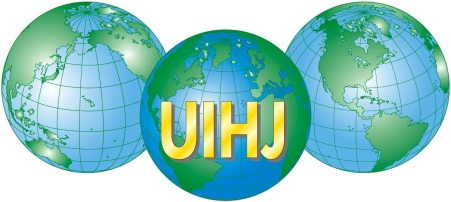 Les espèces qui survivent ne sont pas les plus forts, les plus rapides, ni le plus intelligent ; ils sont ceux qui s'adaptent plus facilement au changement
(Charles Darwin)
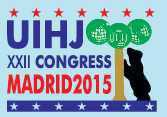 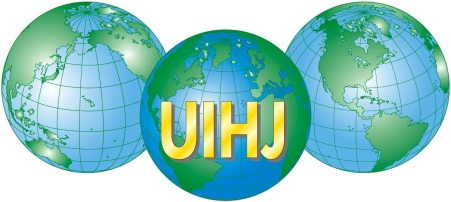